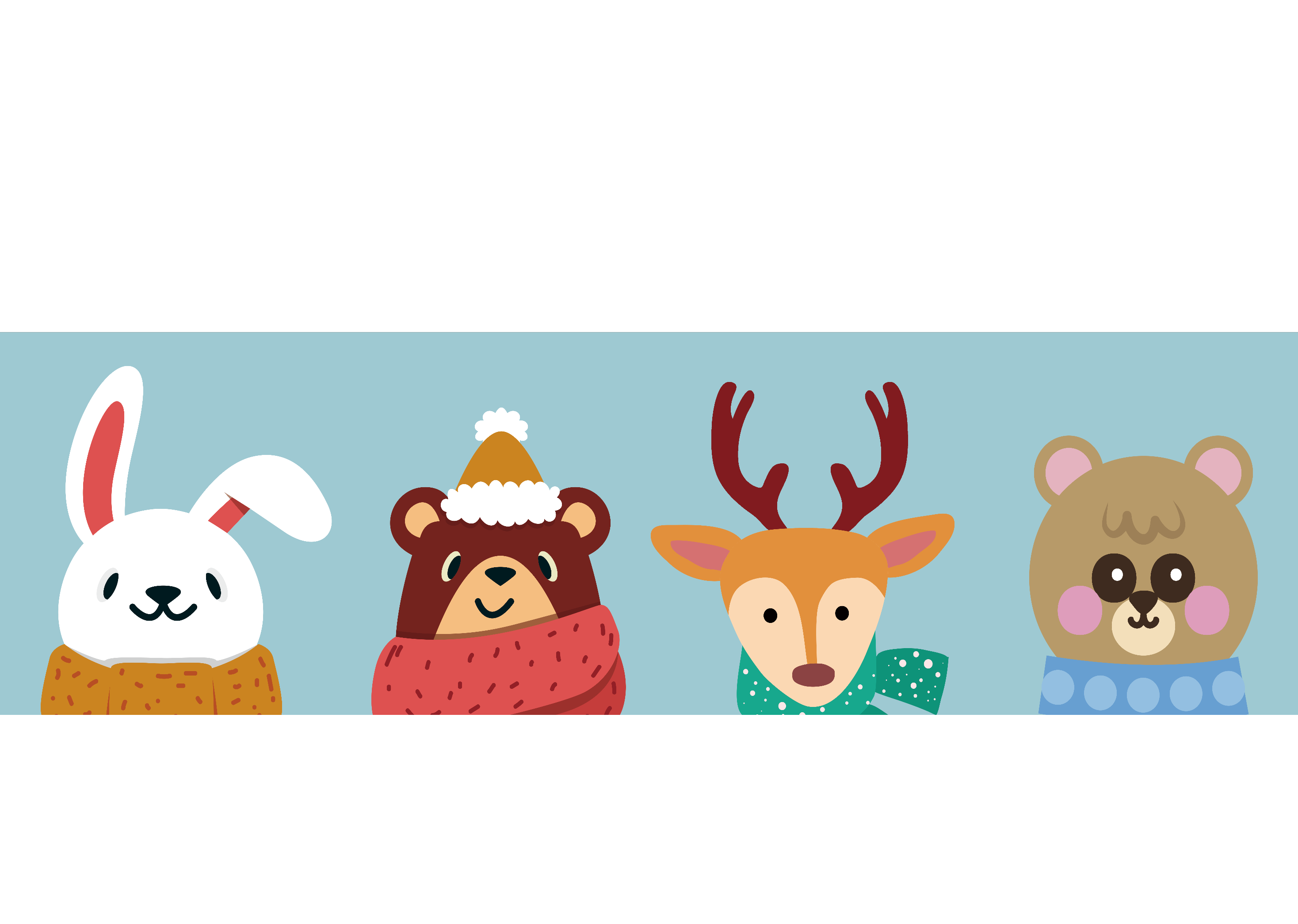 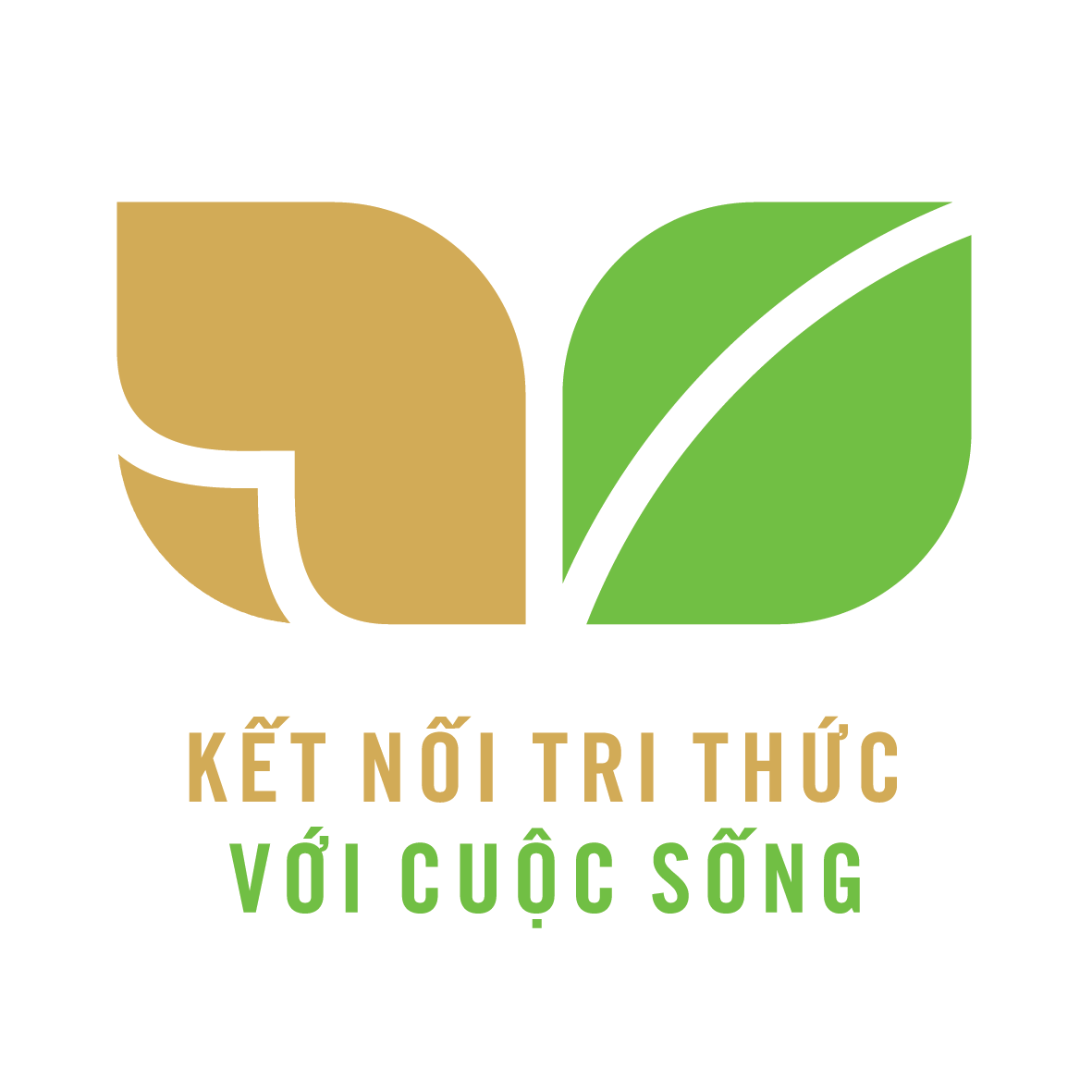 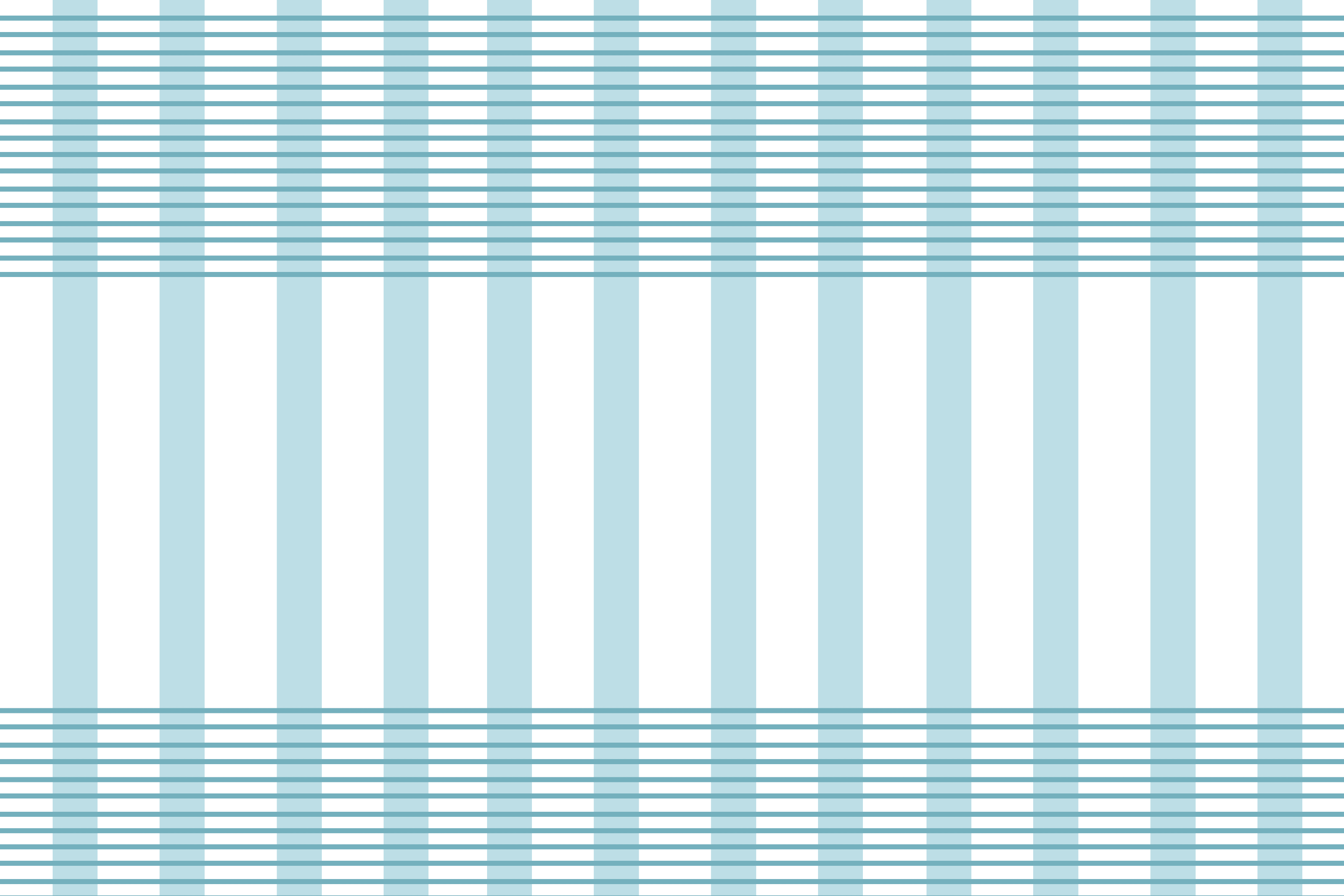 Xin chào tất cả các con!
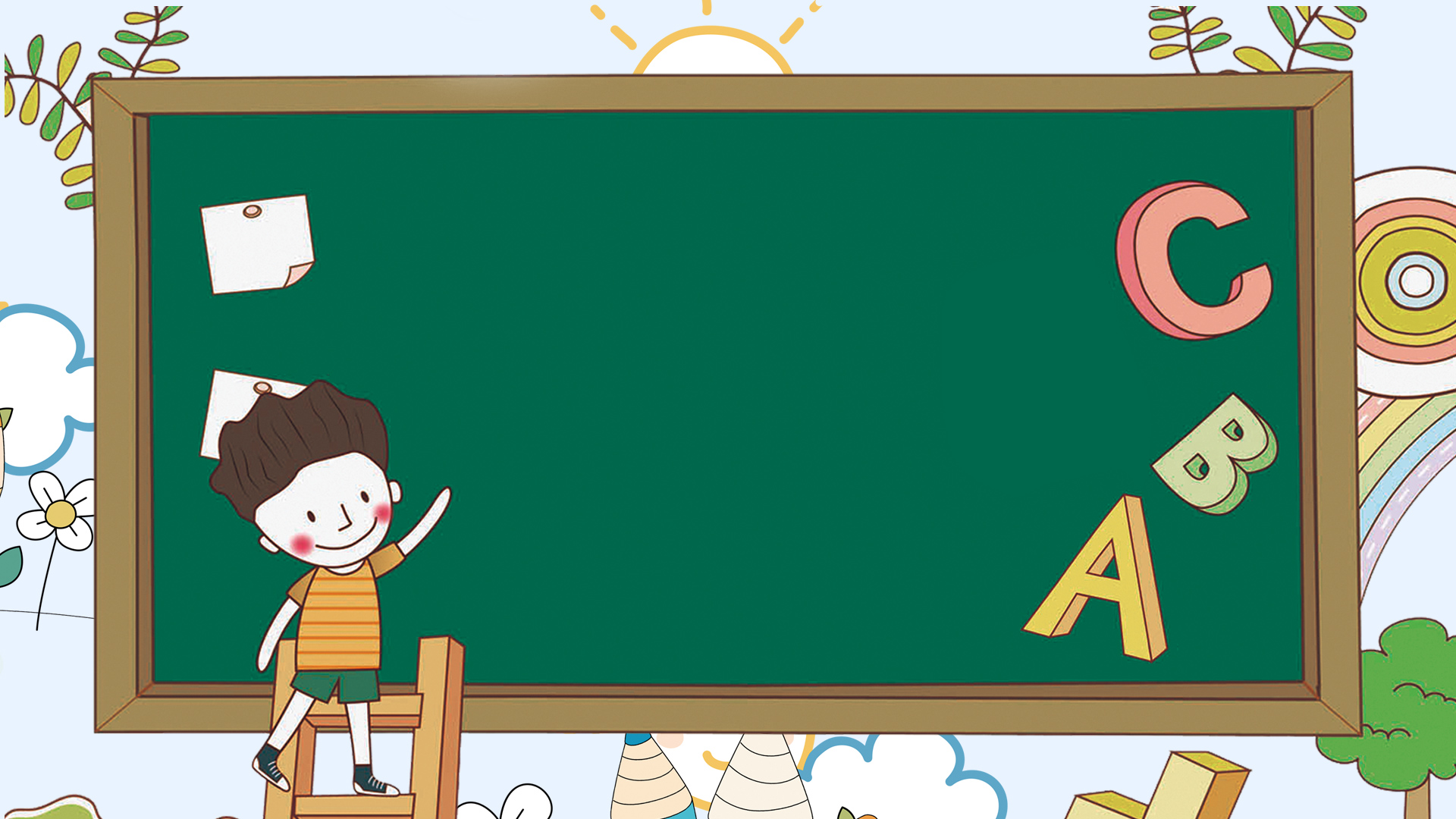 Tự đọc sách báo
(Tiết 9+10)
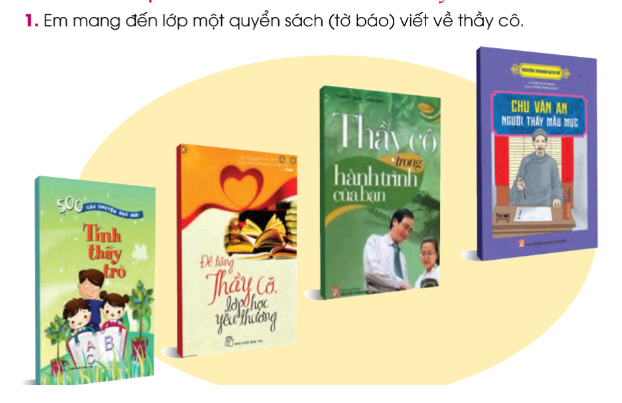 Đọc sách báo viết về thầy cô
Em hãy mang đến lớp sách, báo viết về thầy cô
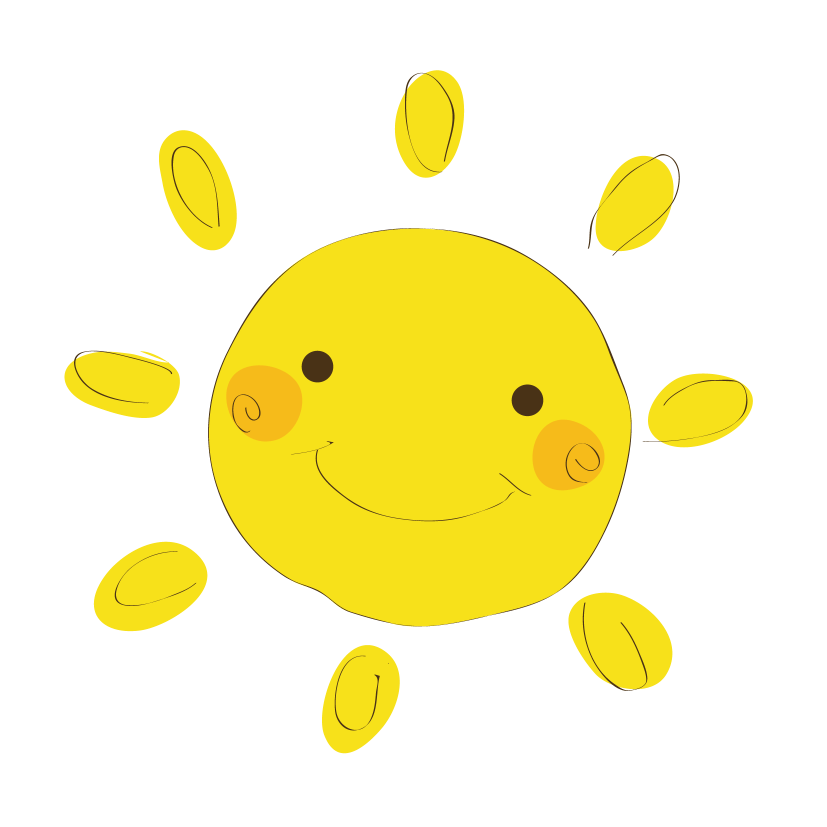 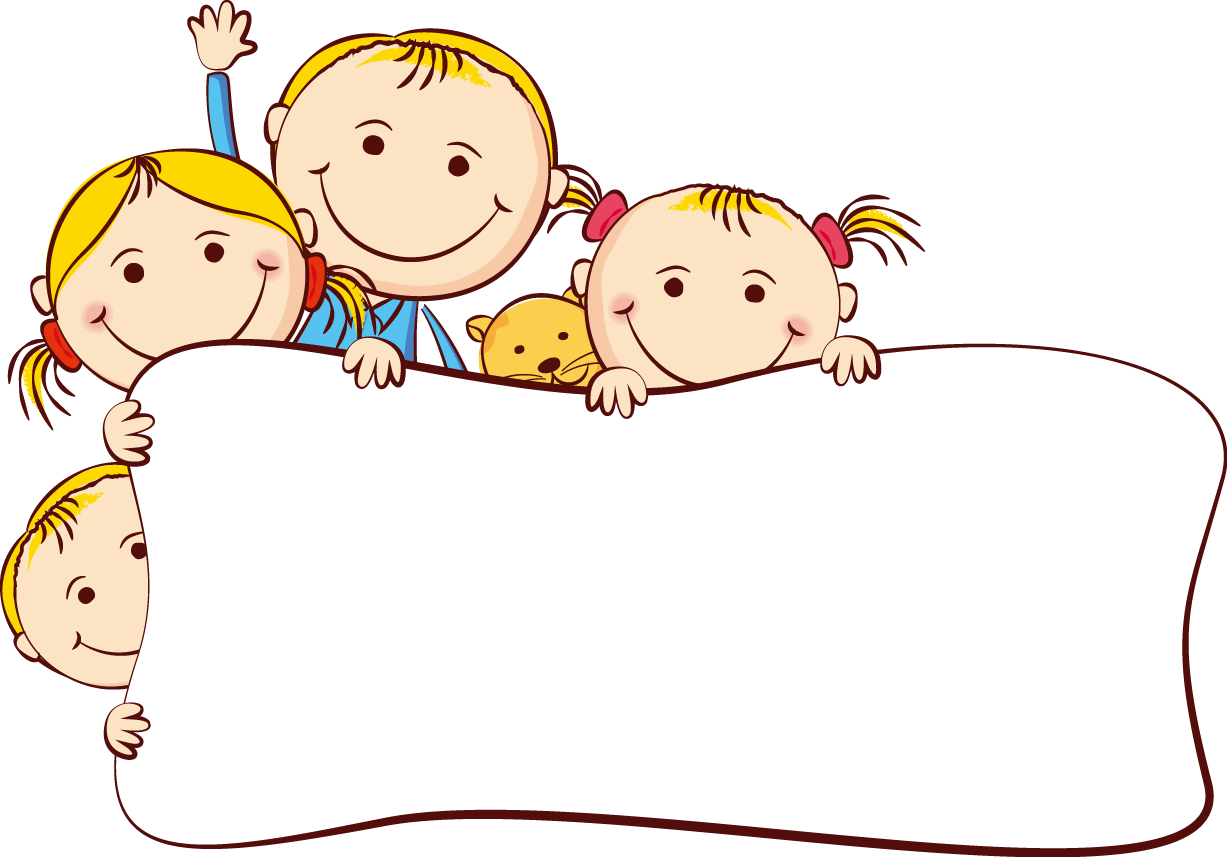 Lựa chọn cho mình một bài đọc trong cuốn sách 
mà em mang đi. 
Sau đó trao đổi với bạn về câu chuyện đó
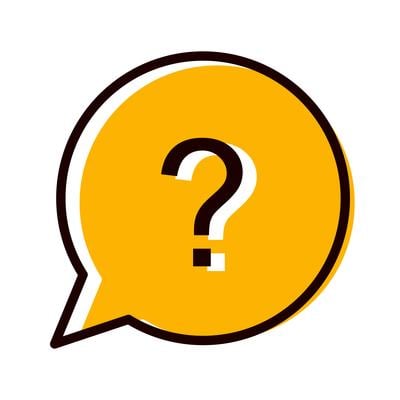 Chia sẻ
nhóm đôi
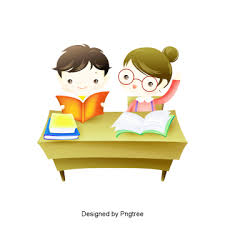 Gợi ý
Tên cuốn sách của em là gì?
Tác giả của cuốn sách là ai?
Cuốn sách của nhà xuất bản nào?
Cuốn sách đó viết về điều gì?
Chia sẻ trước lớp
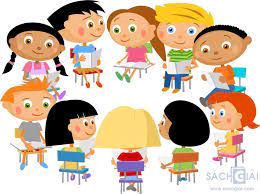 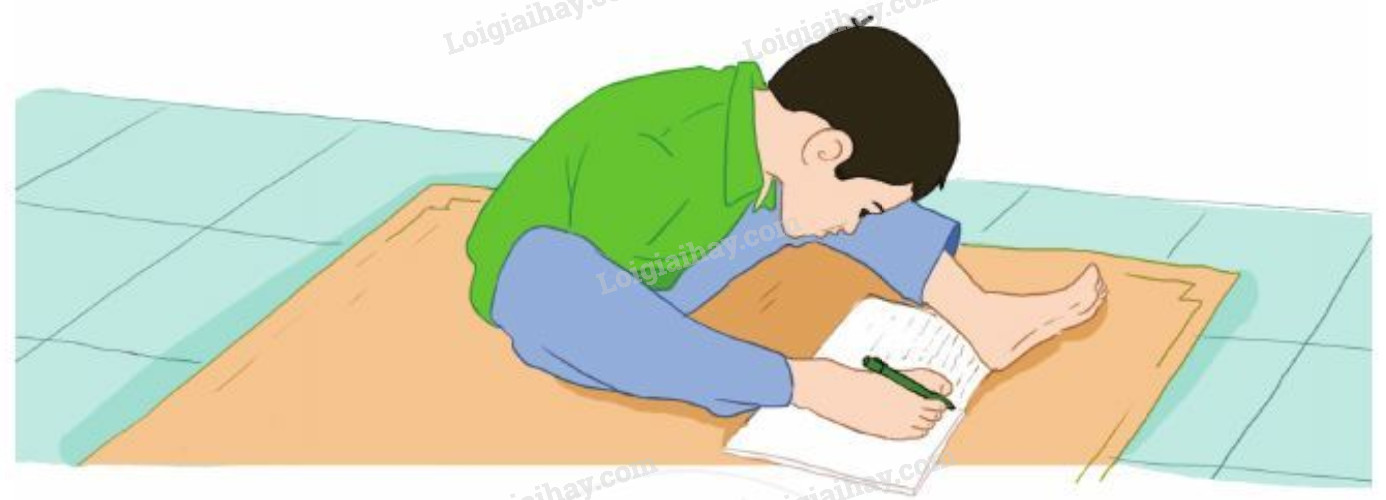 Bàn chân kì diệu
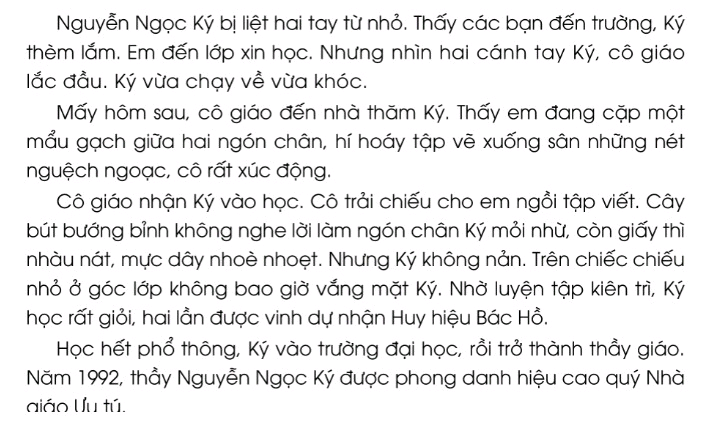 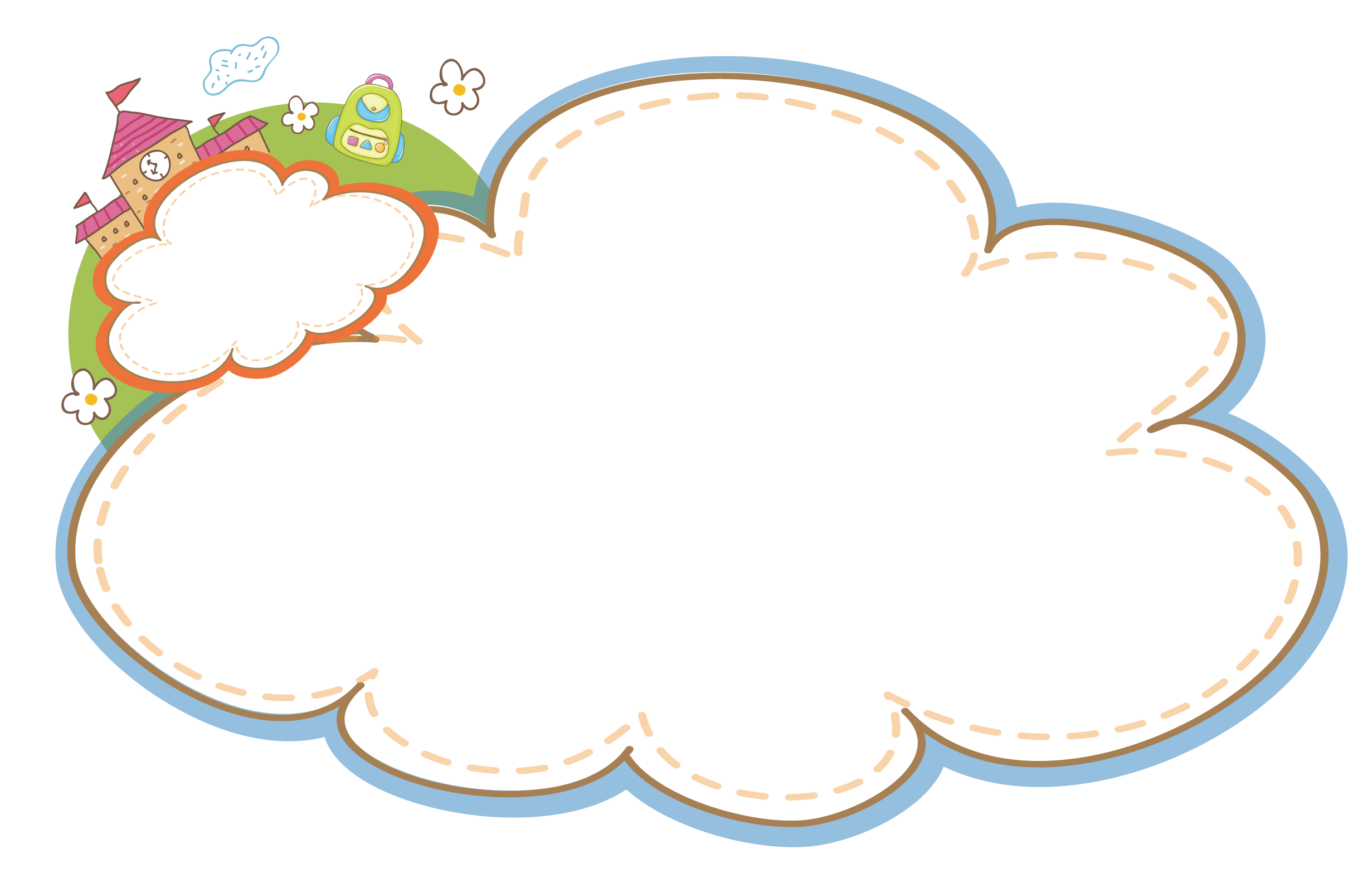 3
. Đọc lại ( hoặc kể lại) cho các bạn nghe bài thơ, câu chuyện em đã đọc. Trao đổi với các bạn về suy nghĩ, cảm xúc của em. . Đọc lại ( hoặc kể lại) cho các bạn nghe bài thơ, câu chuyện em đã đọc. Trao đổi với các bạn về suy nghĩ, cảm xúc của em.
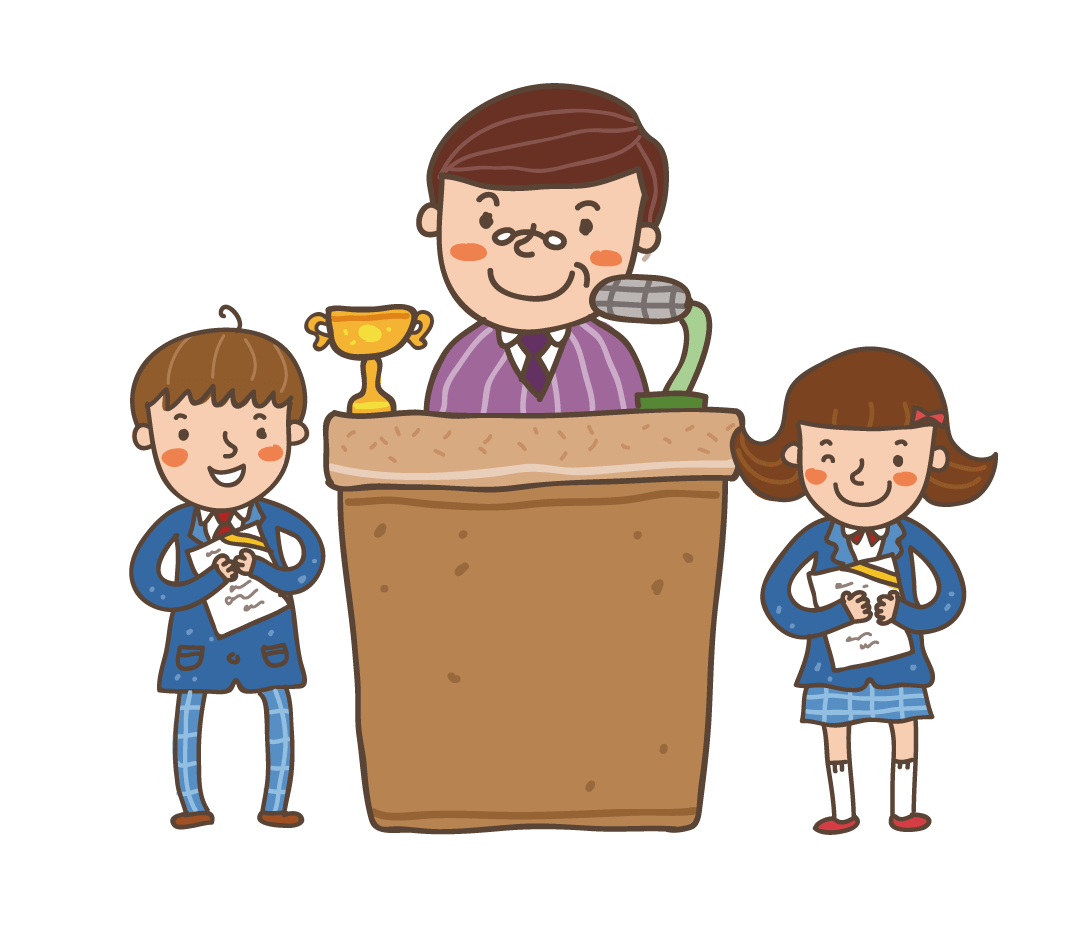 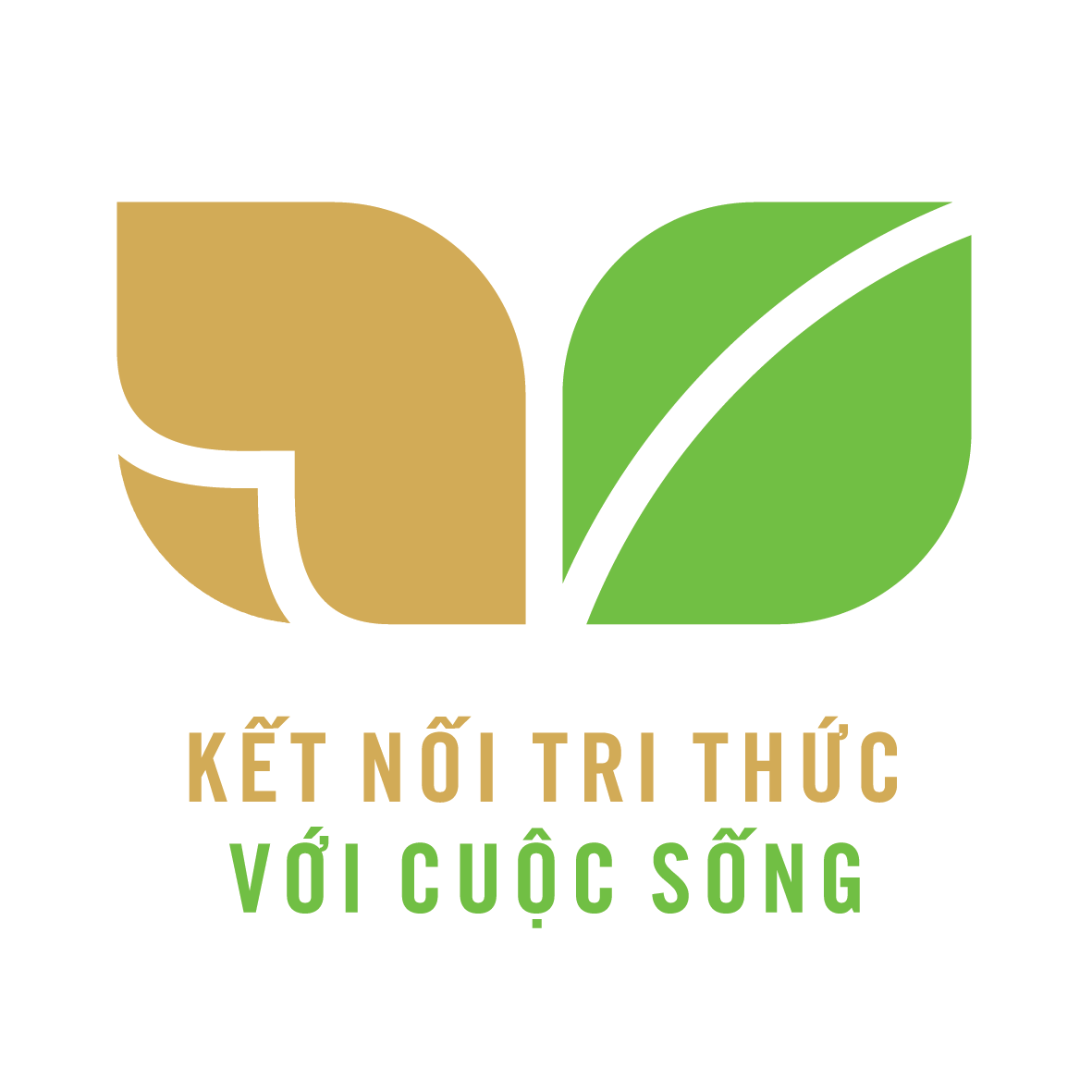 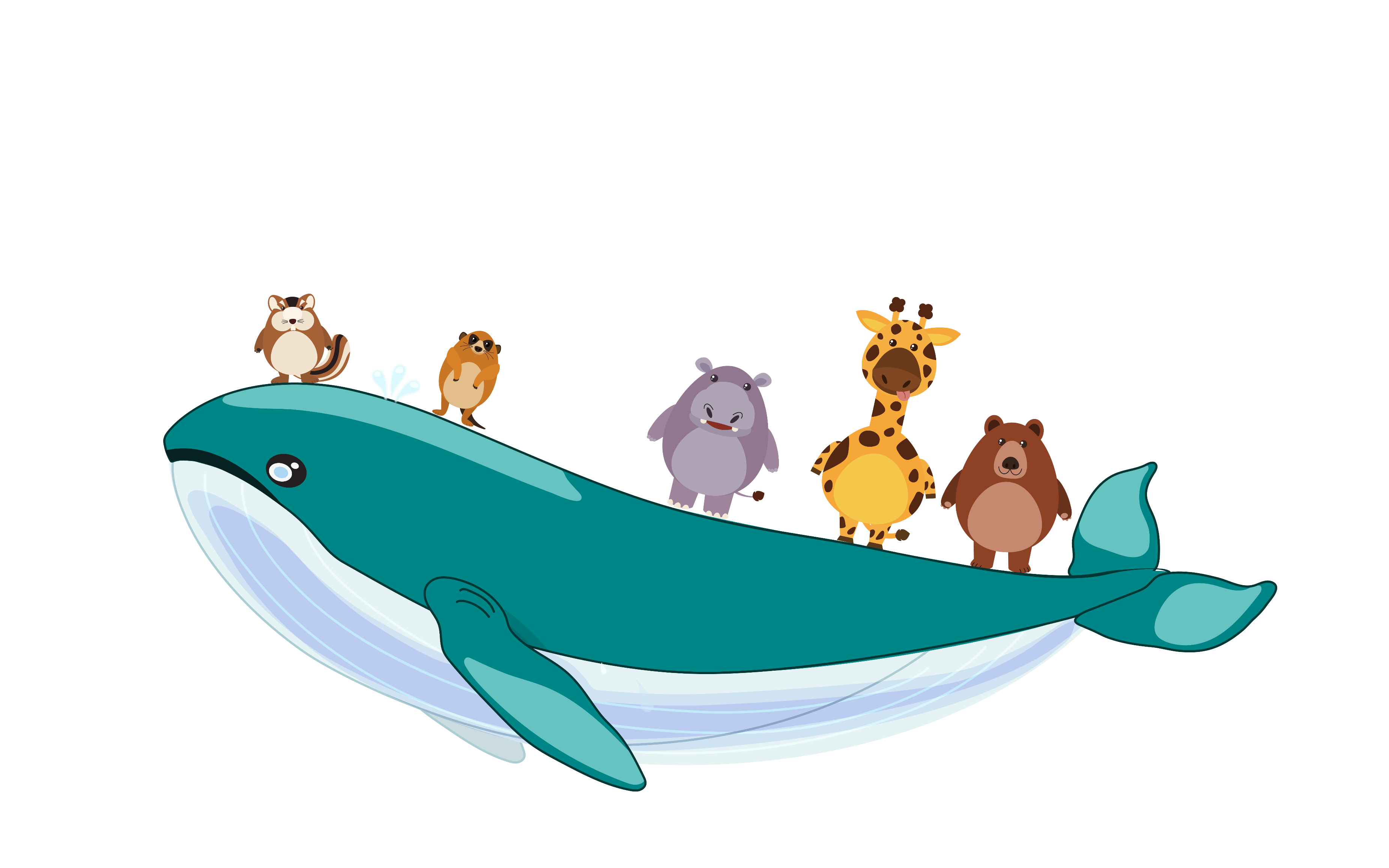 HẸN GẶP LẠI